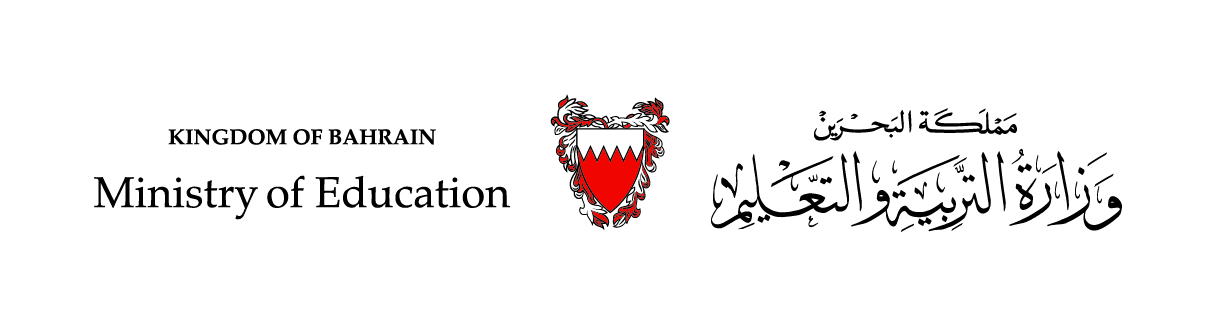 سُنَن الصّلاة وهيئاتها
التربية الإسلاميةالصف الثالث الإبتدائي
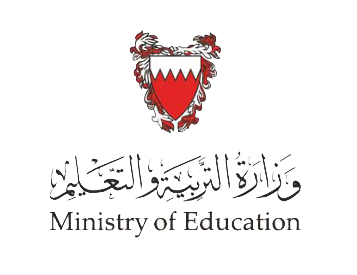 أتعلم اليوم
هي الأعمال التي يُثاب المصلي على فعلها، وإن تركها فصلاته صحيحة، إلا أنه يجبُرها بسجود السهو آخر الصلاة، ومنها:
أولا- سُنن الصّلاة
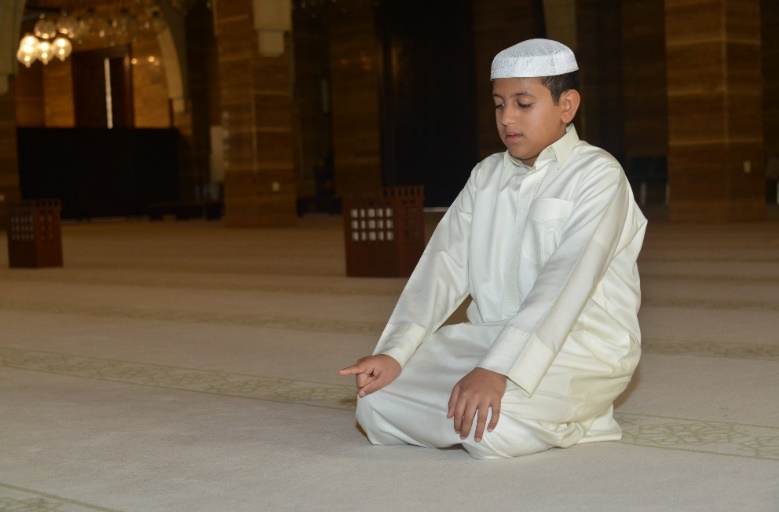 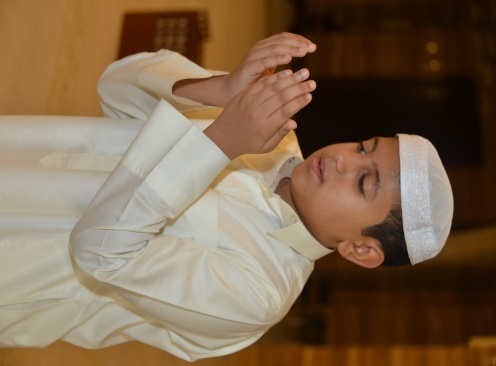 القنوت: عند الاعتدال من الركعة الثانية في صلاة الفجر.
التشهد الأول: ويُقصد به التشهد الذي يكون في آخر الركعة الثانية من صلاة الظهر والعصر والمغرب والعشاء.
وزارة التربية والتعليم – 2020م
ثانيا- هيئات الصّلاة
هي أعمال الصلاة غير الأركان والسُّنن، والتي يُثاب المصلي على فعلها، وإن تركها فالصلاة صحيحة، وهي أقل مرتبة من السُّنن، ومنها:
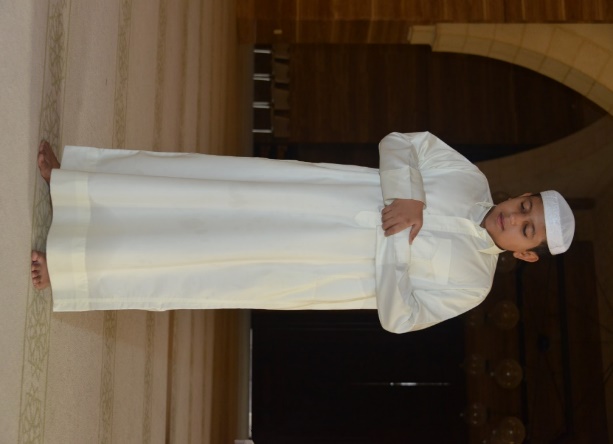 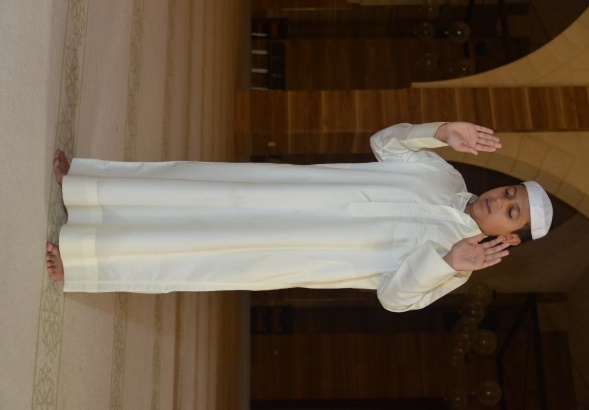 2- وضع اليد اليمنى على اليد اليسرى أثناء القيام، ويكونان تحت الصدر وفوق السرة.
1- رفع اليدين عند تكبيرة الإحرام، وعند الركوع، وعند الرفع منه، وعند القيام من التشهد الأول.
وزارة التربية والتعليم – 2020م
ثانيا- هيئات الصّلاة
وزارة التربية والتعليم – 2020م
ثانيا- هيئات الصّلاة
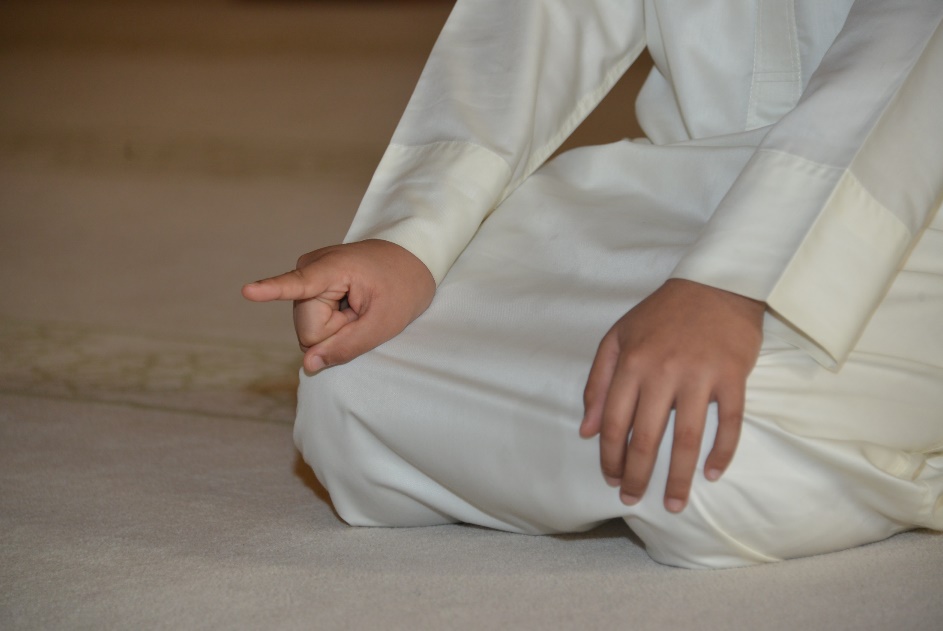 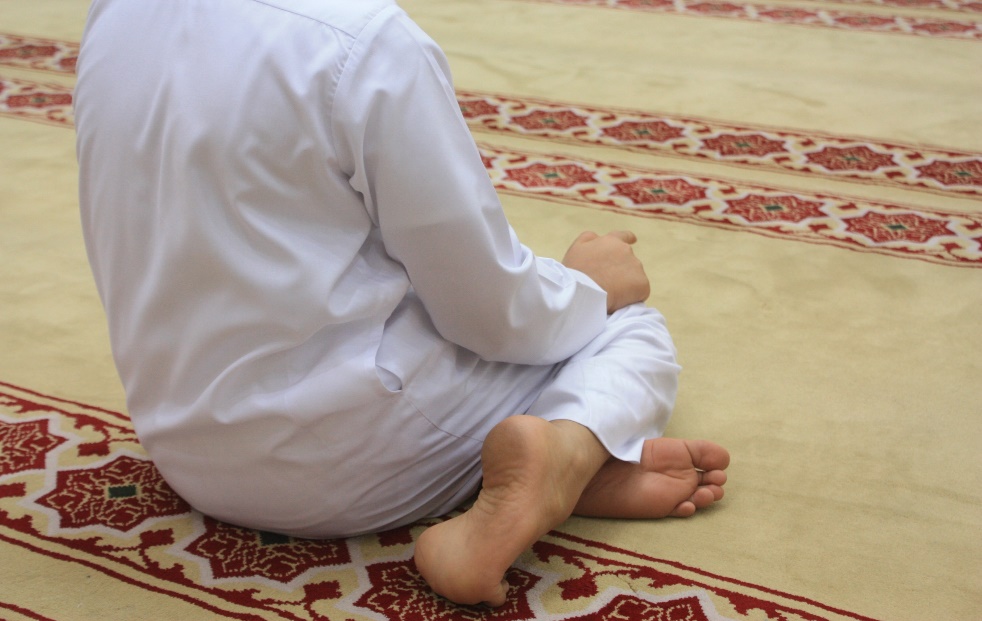 11- التورك في الجلسة الأخيرة: وهو أن يجلس المصلي على وركه الأيسر، وينصب رجله اليُمنى، ويُخرج الرجل اليُسرى من تحتها.
10- وضع اليدين على أول الفخذين في جلستي التشهد، يبسط اليسرى ويقبض اليمنى، إلا المسبحة فإنه يُشير بها متشهدا.
وزارة التربية والتعليم – 2020م
ثانيا- هيئات الصّلاة
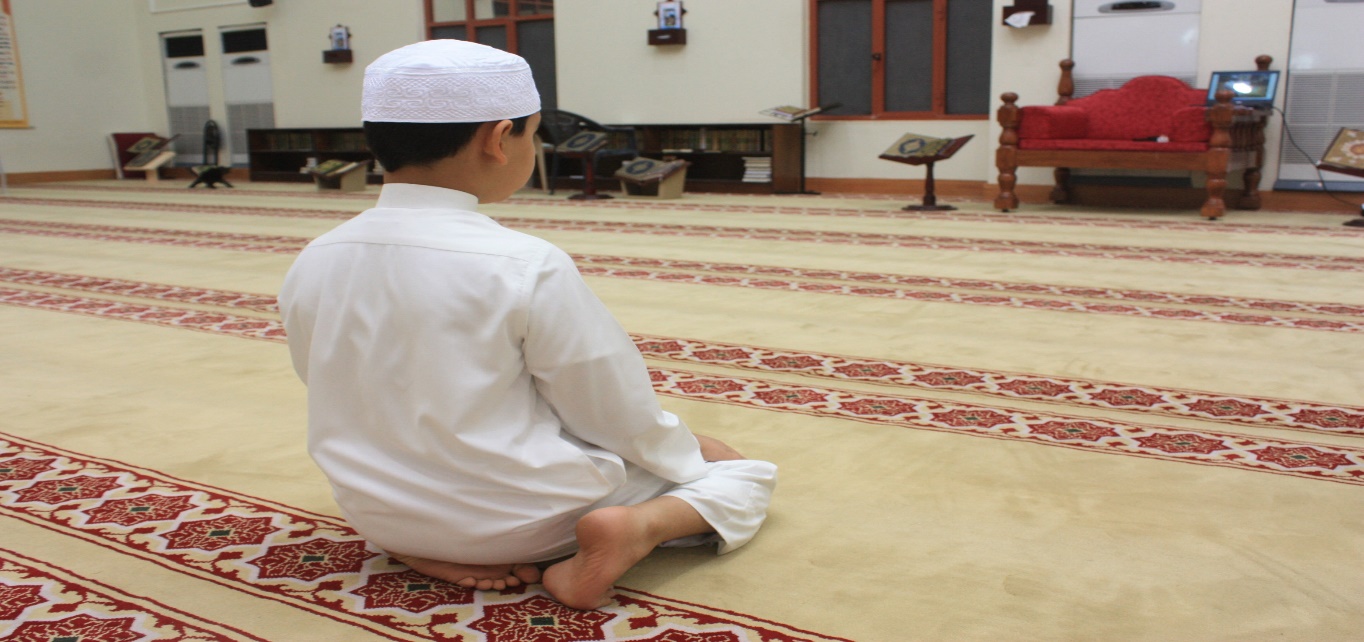 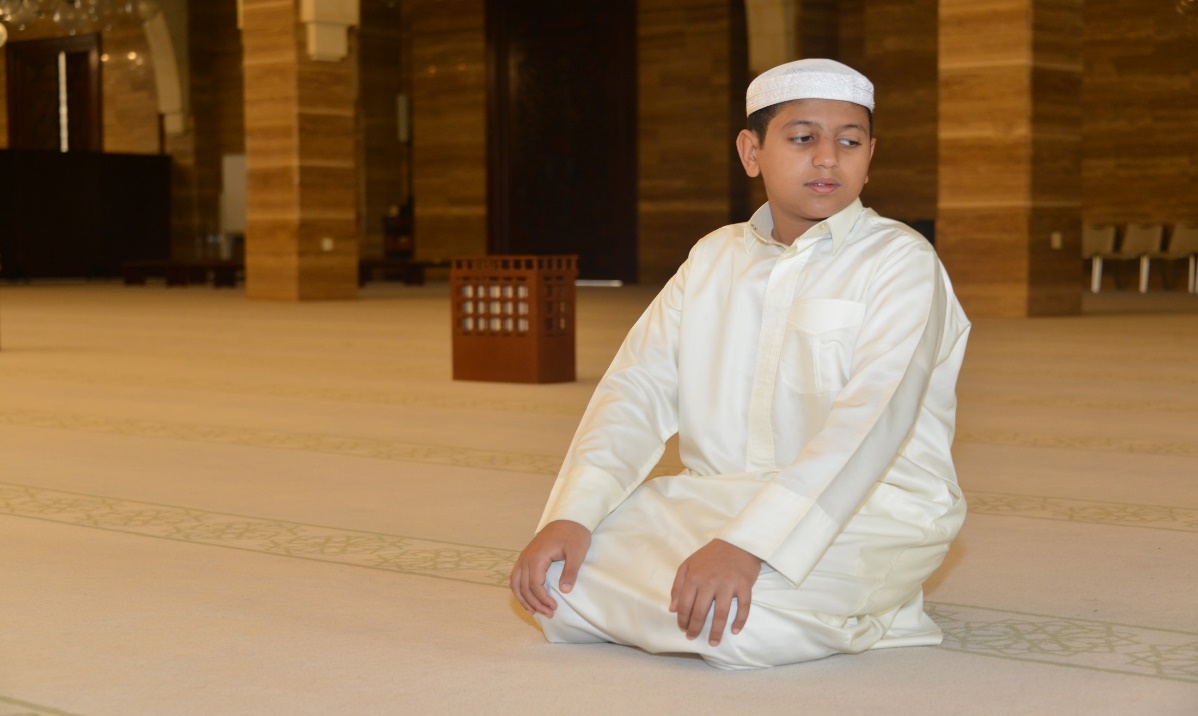 12- الافتراش في غير الجلسة الأخيرة: وهو أن يجلس المصلي على كعب رجله اليُسرى وينصب رجله اليُمنى على رؤوس أصابعها.
13- التسليمة الثانية: وهي أن يقول المصلي ملتفتا إلى جهة اليسار:
"السلام عليكم ورحمة الله".
وزارة التربية والتعليم – 2020م
صِلْ كل صورة بما يناسبها.
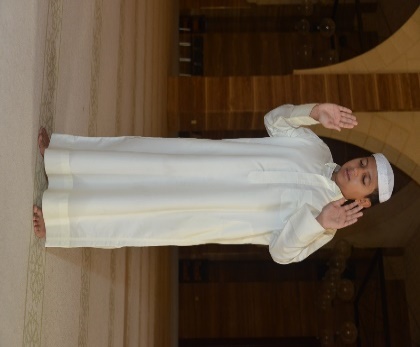 1- التسليمة الثانية.
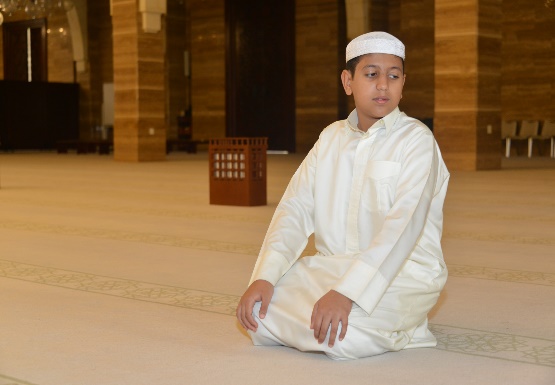 2- التورك في الجلسة الأخيرة.
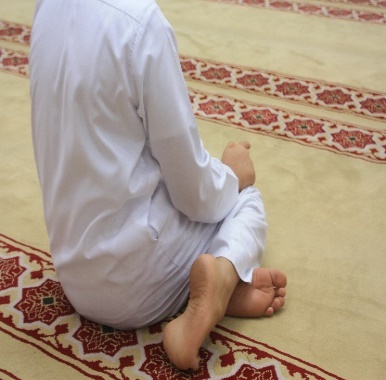 3- رفع اليدين عند تكبيرة الإحرام.
وزارة التربية والتعليم – 2020م
ضع علامة (    ) أمام العبارة الصحيحة وعلامة (    ) أمام العبارة غير الصحيحة فيما يلي:
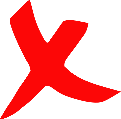 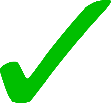 من ترك سنَّة من سُنن الصلاة فصلاته غير صحيحة.
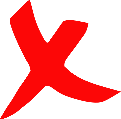 يقول المصلي في ركوعه: "سبحان ربي العظيم" ثلاث مرات.
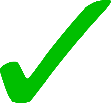 يُسن التورك في الجلسة الأخيرة.
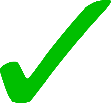 يقول المصلي في سجوده: "سمع الله لمن حمده".
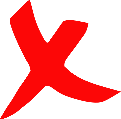 وزارة التربية والتعليم – 2020م
صنف أعمال الصلاة الآتية بوضع الرمز  في المكان المناسب.





وزارة التربية والتعليم – 2020م